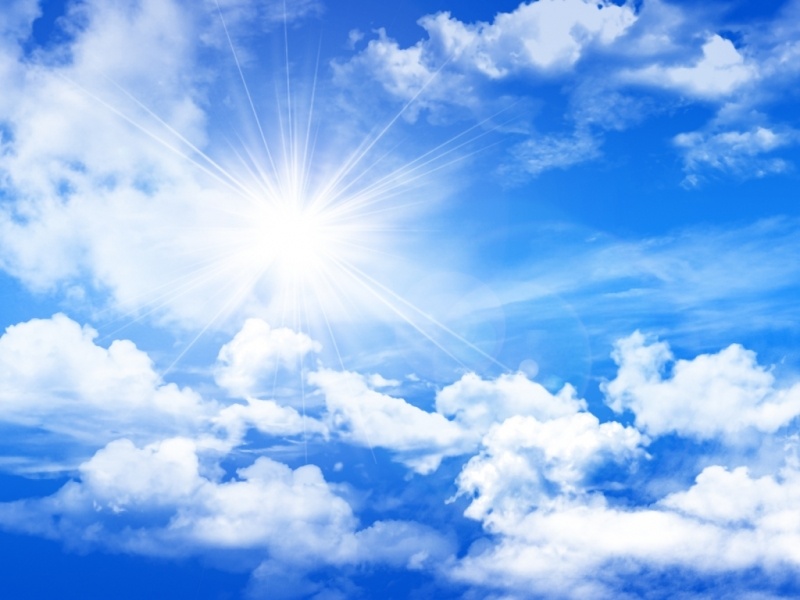 Ямало-Ненецкий автономный округ
Муниципальное образование Ямальский район
Муниципальное казённое учреждение общеобразовательная школа-интернат                                                                              «Салемальская школа – интернат среднего (полного) общего образования»
Древние образы в народном искусстве.Древо жизни.
Презентацию составила:
Насонова Наталья Анатольевна
учитель изобразительного искусства
МКУОШИ «Салемальская ШИС(П)ОО»
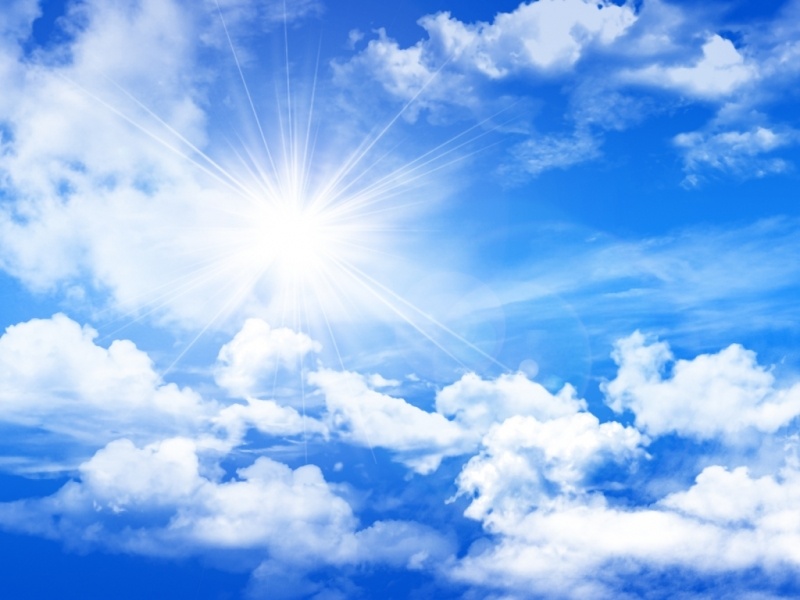 Символика древних славян
Наши далекие предки украшали свои изделия простейшими орнаментами. Человек пытался разобраться, как устроен мир, найти объяснения непонятному, загадочному, таинственному. Он стремился привлечь к себе добрые силы природы, и защититься от злых .
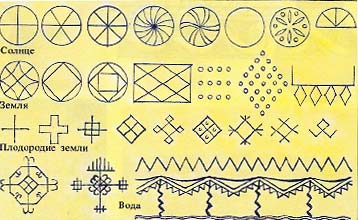 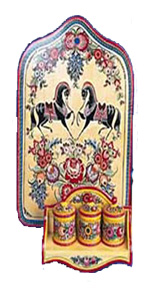 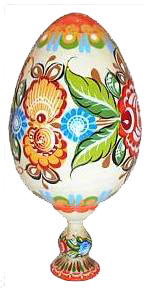 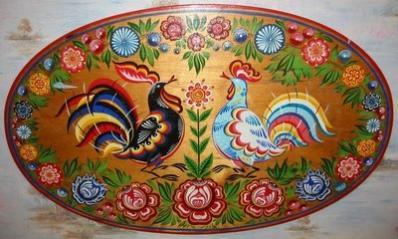 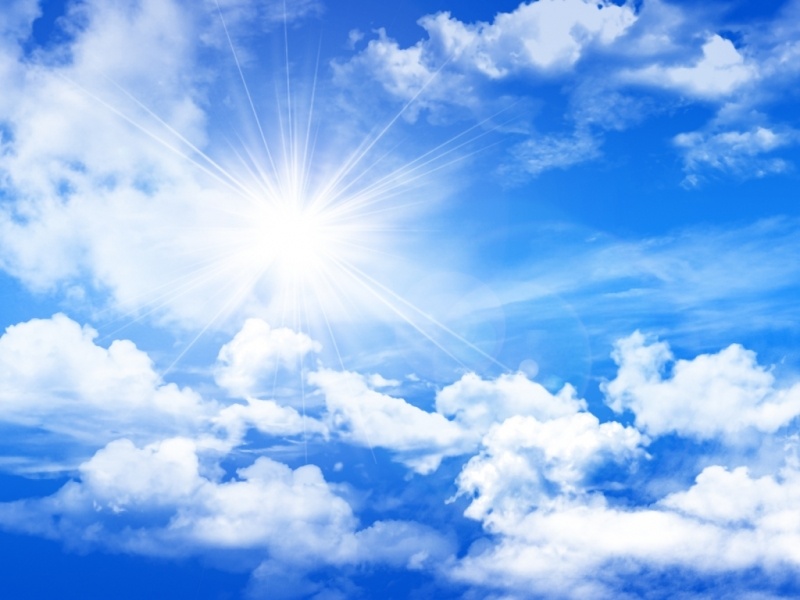 Символика древних славян
Выразительно слово древнего заговора, отражающего мироощущение предков:
    Умываюсь медвяною росою,    Утираюсь солнцем,    Облекаюсь облаками,    Опоясываюсь звездами.
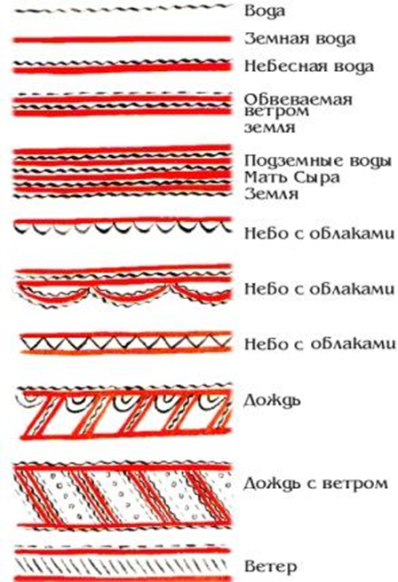 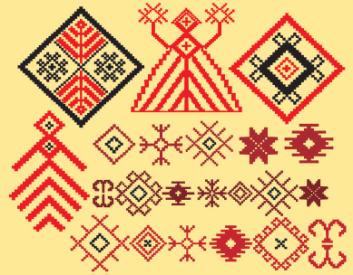 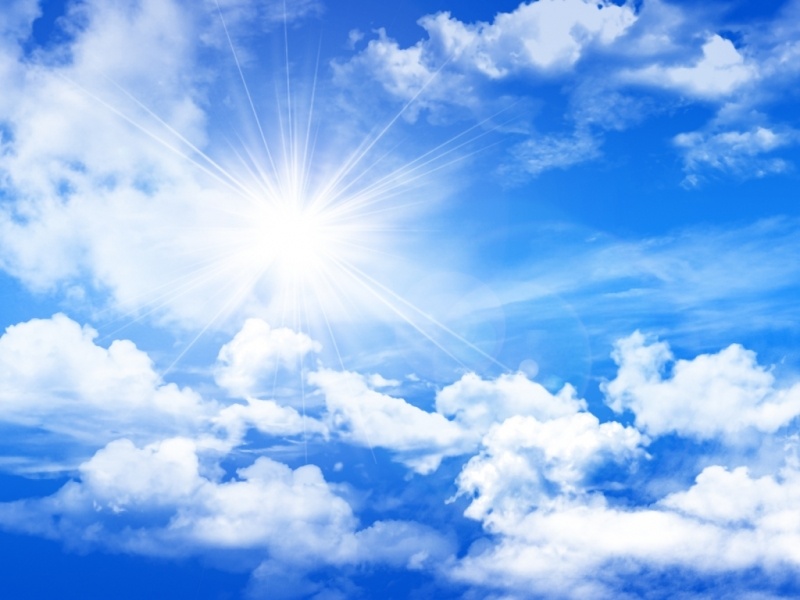 Символика древних славян
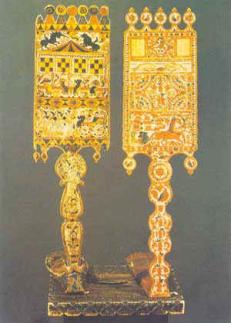 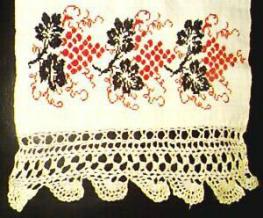 Свои понятия о мире человек выражал условными знаками. 
А  делал он это при помощи  искусства.
Из 	отдельных элементов и 	их сочетаний выстраивался узор.
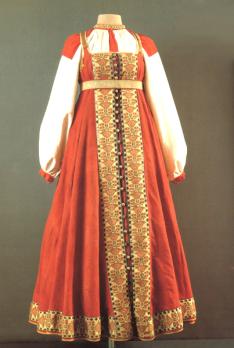 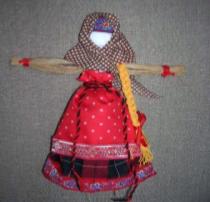 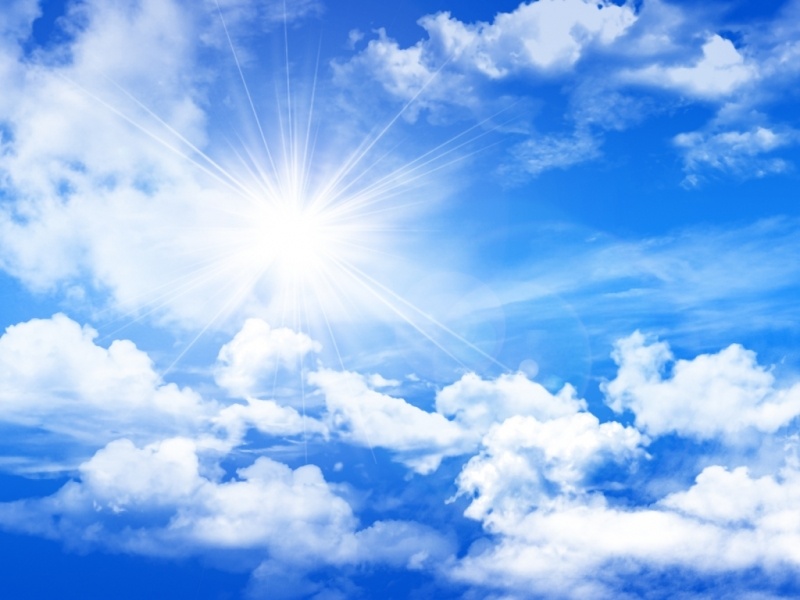 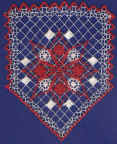 Символы солнца
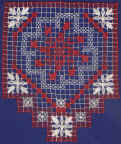 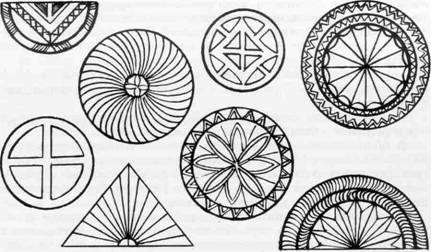 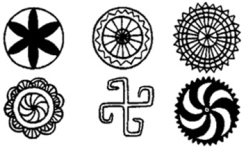 Образ солнца занимает одно из главных мест в украшении жилища. Солнце в виде круглых розеток, ромбов, коней можно найти в разных видах народного искусства.
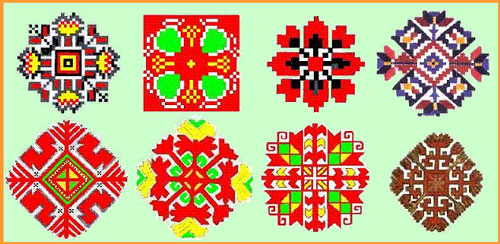 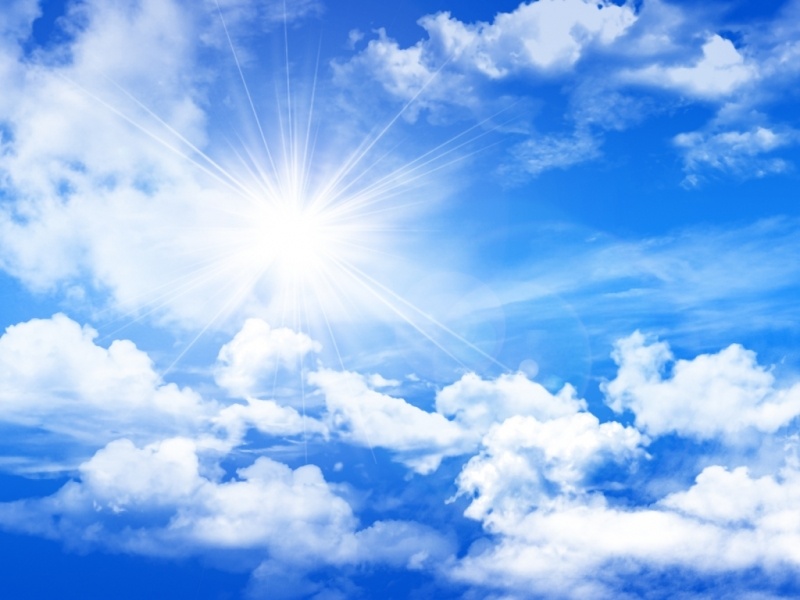 Символы земли
Землю изображали в виде ромбов, четырехугольников, квадратов, влажную в виде волнистой линии
В распаханную землю сеяли, бросали семена. Семена изображали в виде точек. Семена – точки можно увидеть в квадратах и ромбах орнамента.
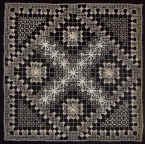 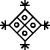 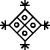 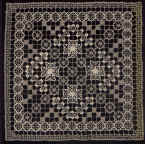 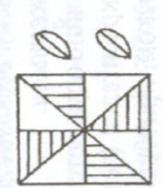 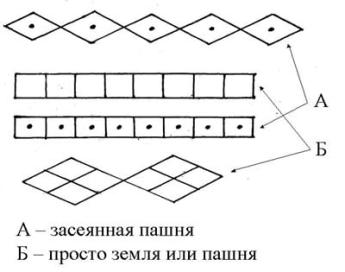 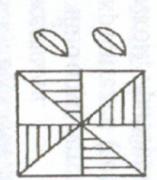 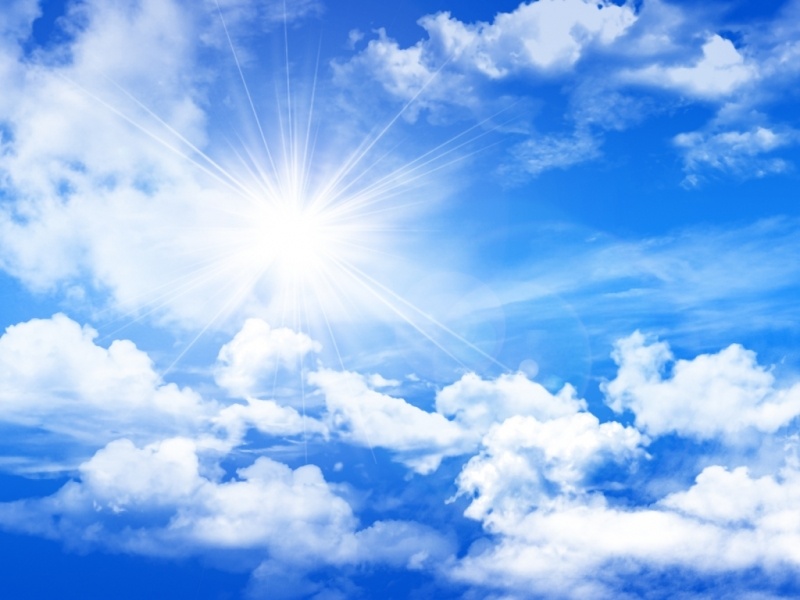 Символы воды
Волнистая горизонтальная линия –вода.
В древности, люди связывали воду с хаосом, с рождением (плетение волн), с речью, с веткой, с  женскими волосами (они подобны дождю). Вода является источником жизни. В древности, люди не поливали свои поля. Их смачивали только дождь и роса. О дожде молились особенно усердно и старательно в четверг. Этот день недели был посвящен на Руси богу грома и молнии Перуну.
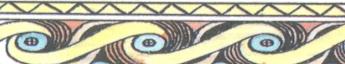 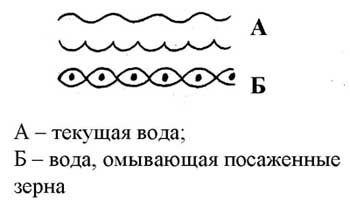 Вертикальная волнистая линия – дождь
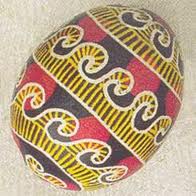 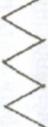 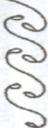 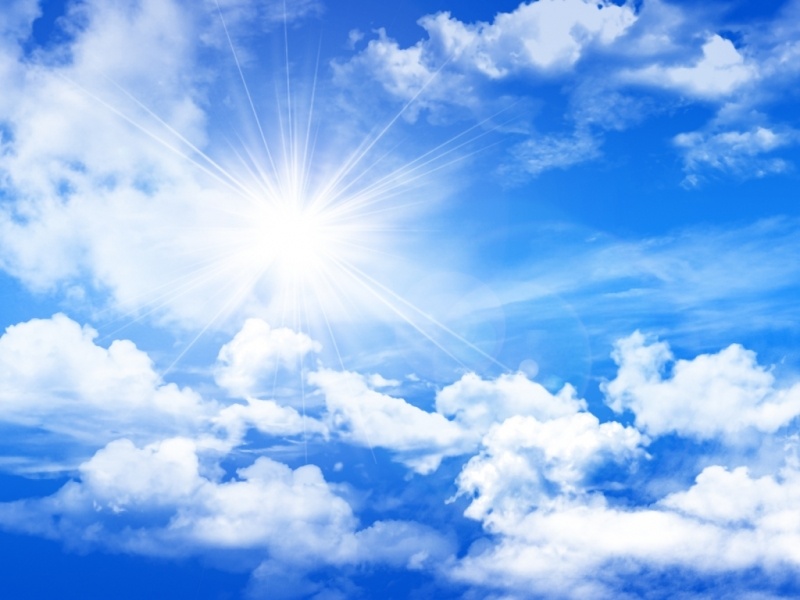 Образ птицы
В давние времена люди верили, что птицы прогоняли своим звонким пением зимний мрак, стужу и приносят на крыльях весну красную. Люди особенно готовились к встрече весны – выпекали в форме птиц обрядовое печенье “жаворонки”. Птицы символизировали свет, тепло.
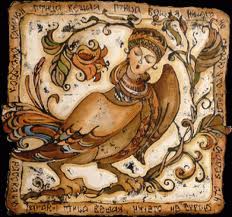 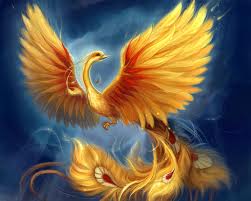 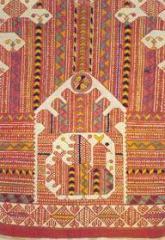 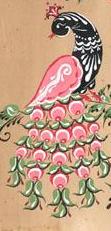 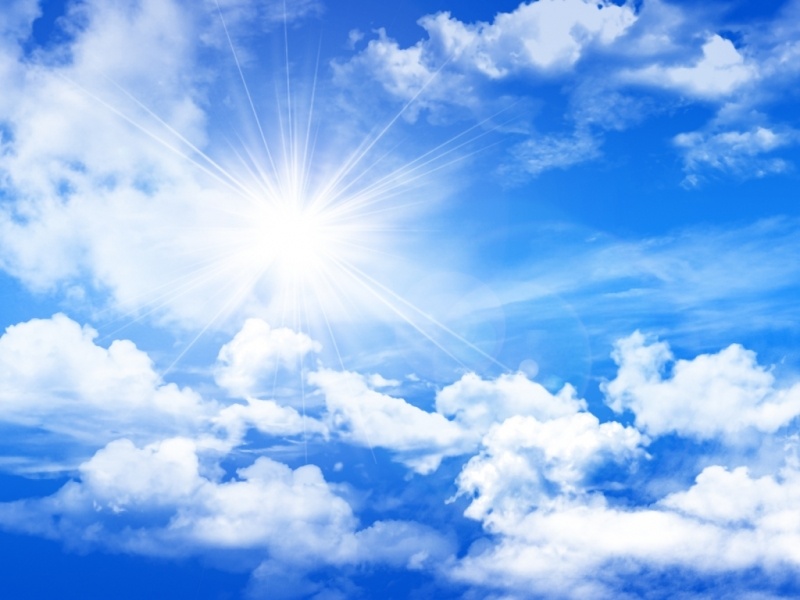 Образ коня
Конь – один из древнейших и любимых образов народного искусства. Конь был столь же необходим крестьянину, чтобы выращивать хлеб, как и само солнце. Солнце принимало образ коня, а конь как бы приобретал животворящую силу солнца.
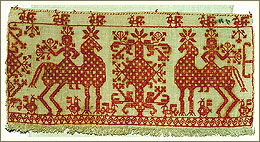 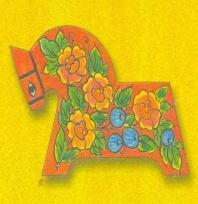 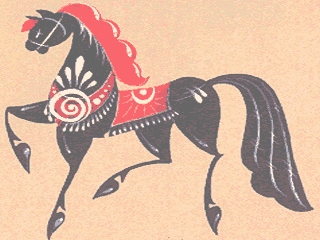 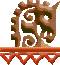 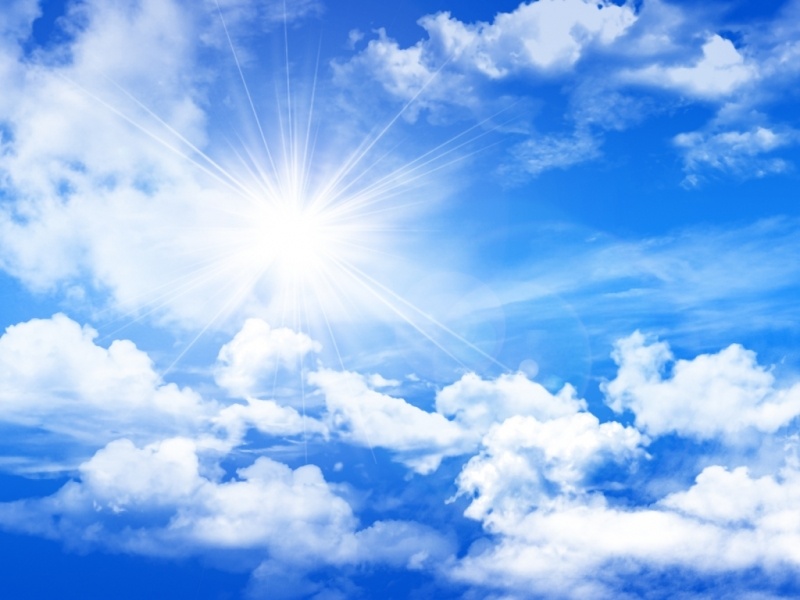 Древняя богиня
Женская фигура (берегиня) – это божество, выражающее представление о земле, которая родит, и о женщине – продолжательнице рода. Называют этот образ по-разному: великая богиня земли, плодородия, мать-сыра земля, Макошь, что означает  “мать хорошего урожая”.
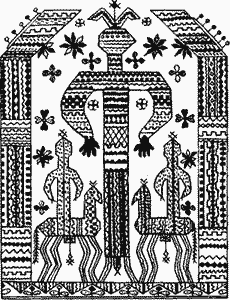 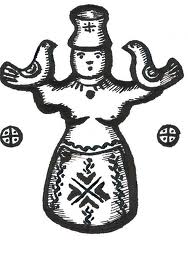 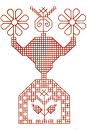 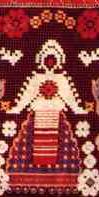 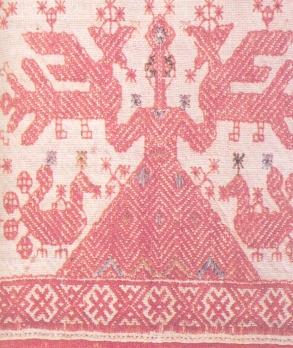 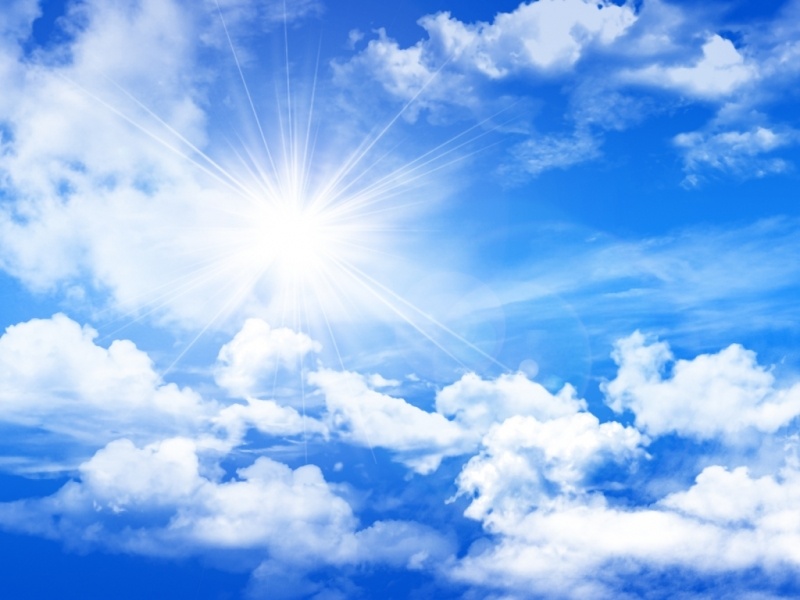 Берегиня. Макошь.
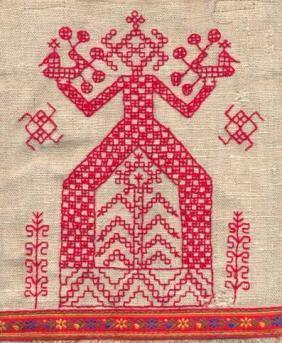 Этот образ переходит в древо жизни – то из тела женщины бегут молодые побеги, то голова ее украшена венком из цветов, то в руках она держит птиц или солнце.
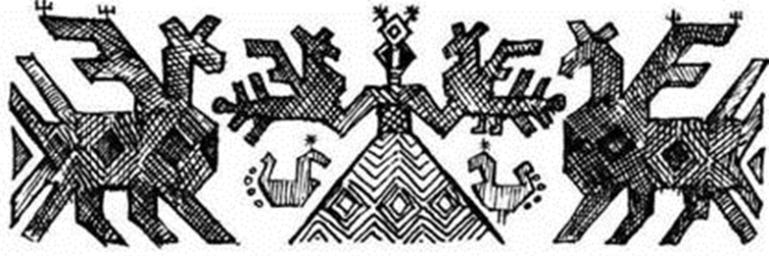 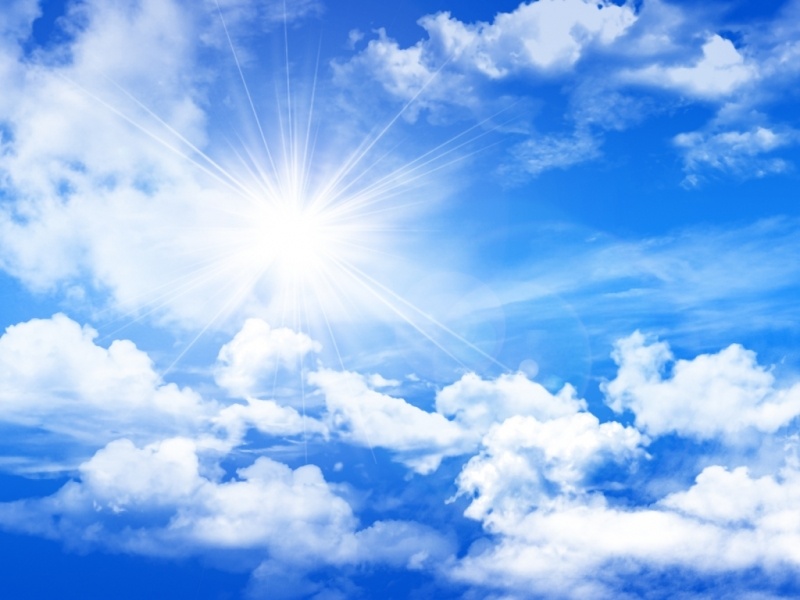 Мировое дерево
Мировое древо - олицетворяет в себе единство всего мира. Это своеобразная модель вселенной и человека, где для каждого существа, предмета или явления есть своё место. Это также посредник между мирами — своеобразная дорога, мост, лестница. О древе жизни в мире создано множество легенд, сказок, этот символ нашёл отображение в орнаментике многих народов.
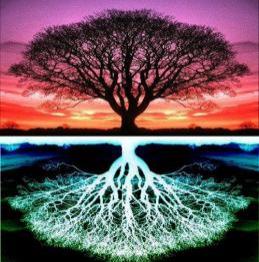 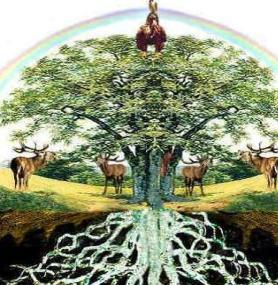 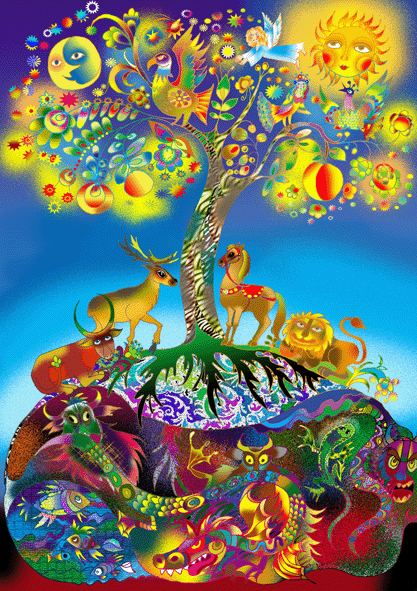 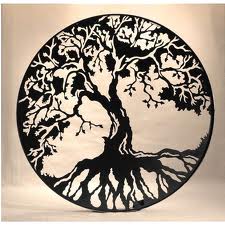 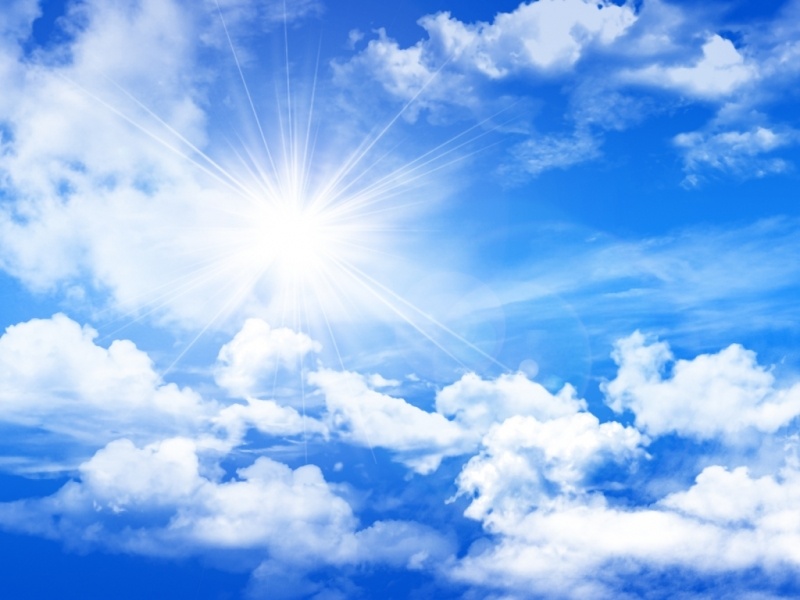 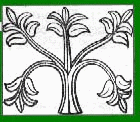 Древо жизни
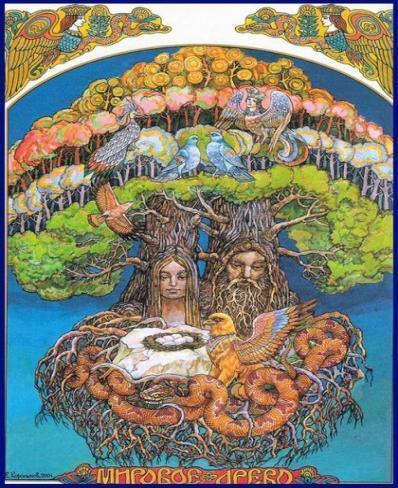 С мировым деревом соотносятся три первоэлемента мира: ветви – огонь, ствол – земля, корни – вода. 
В народных представлениях оно было символом растительных сил земли, вечно живой, процветающей природы. Его изображение символизировало счастливое продолжение рода.
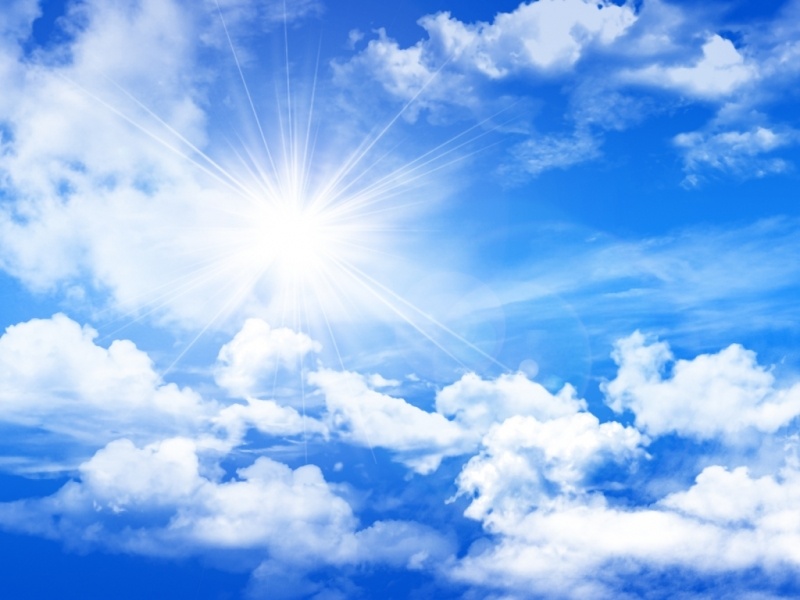 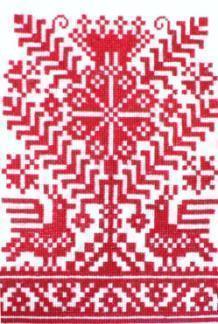 В произведениях народного искусства встречается причудливый узор – разветвленное растение, иногда с крупными цветами, плодами, птицами, сидящими на ветках. Это мировое дерево (космическое, небесное, Древо жизни).
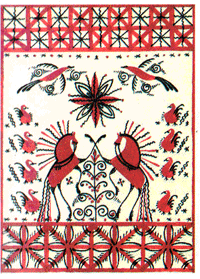 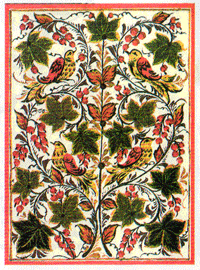 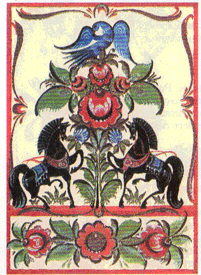 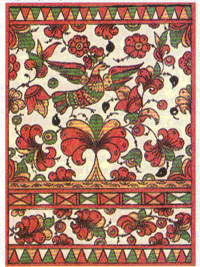 Мезенская роспись
Хохломская роспись
Городецкая роспись
Пермогорская роспись
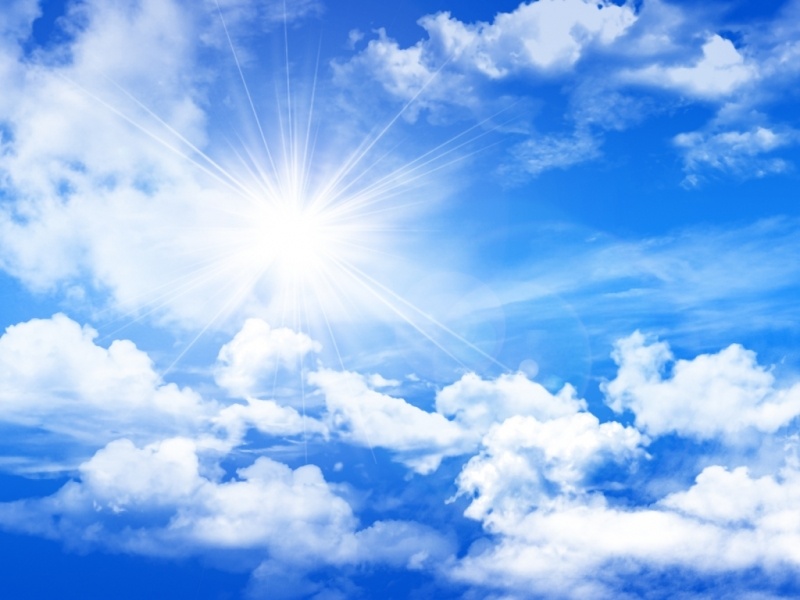 Задание:
Рисунок на тему древних образов.
Работая над образами древа жизни, матери – земли, птиц, коней, солнца, используйте гуашь, восковые мелки, акварель, фломастеры.
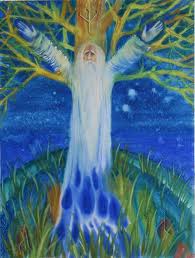 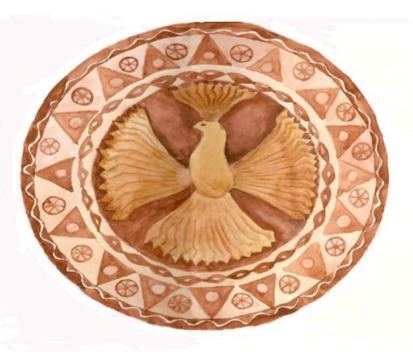 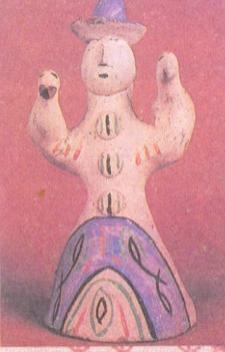